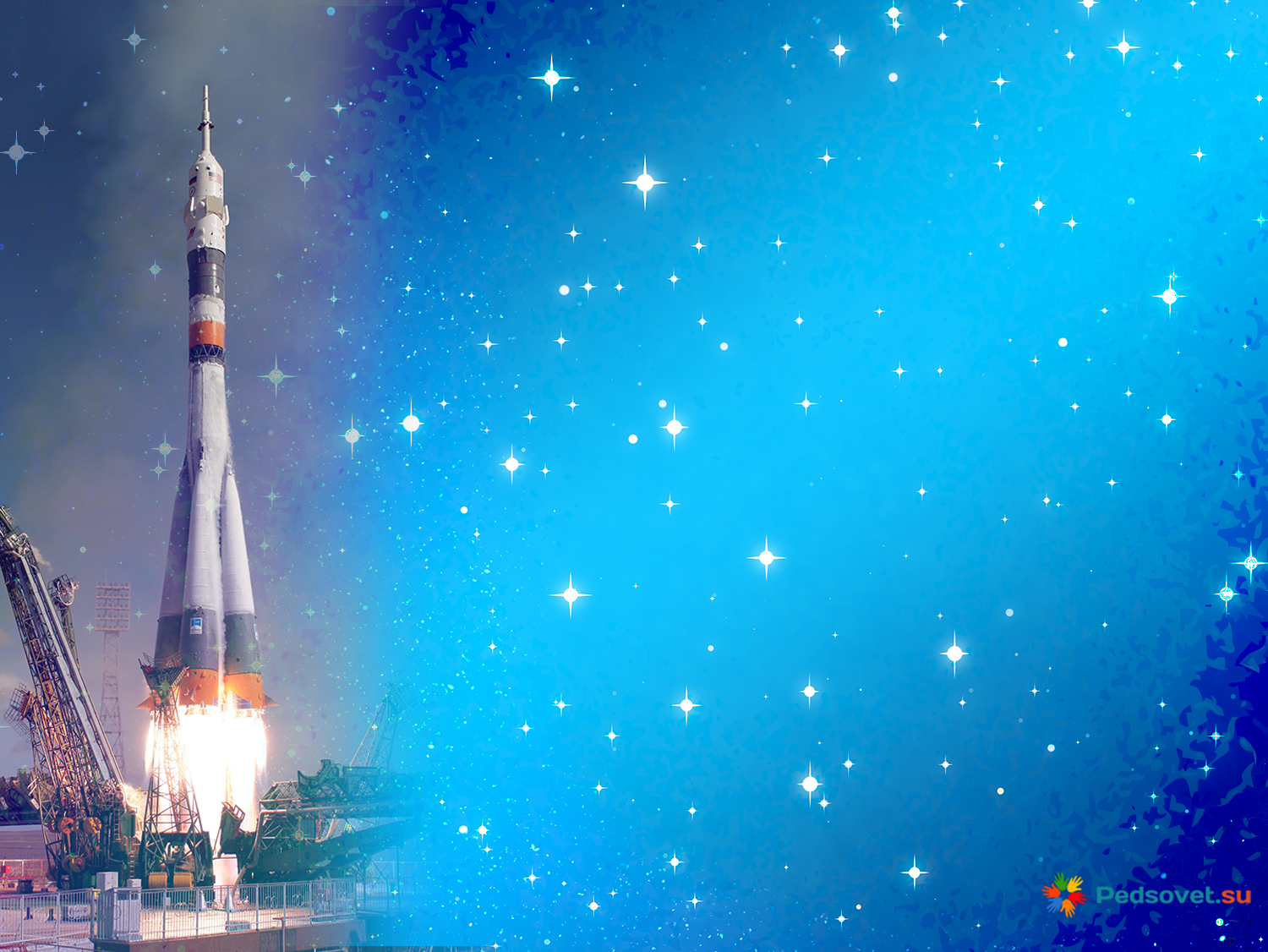 12 апреля 
День
Космонавтики
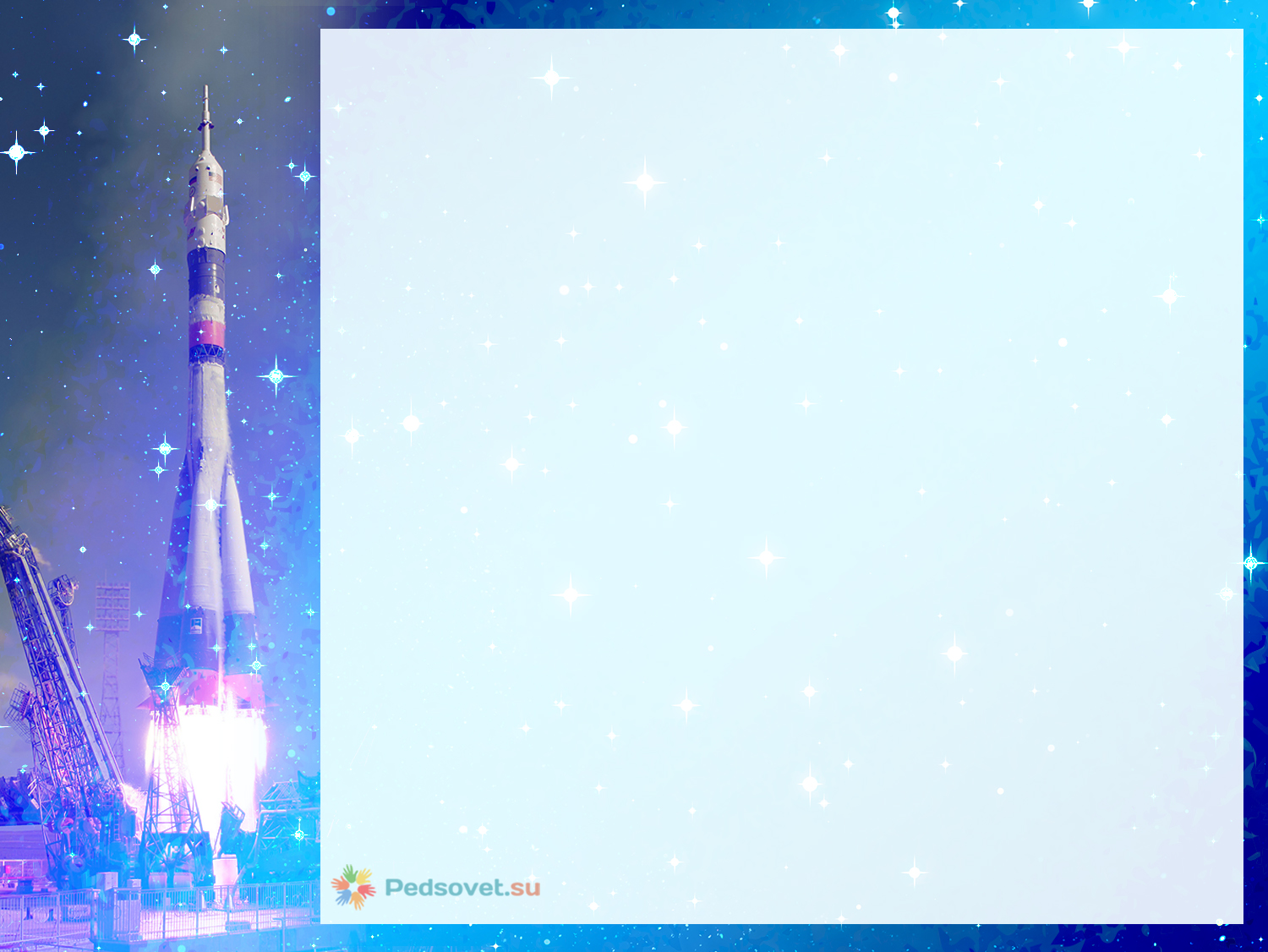 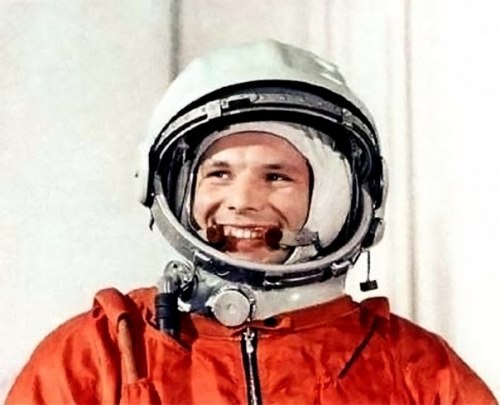 В 1961 году 12 апреля, впервые в мире в космос 
на космическом корабле «Восток» поднялся 
наш герой  Юрий Алексеевич Гагарин
МЕТЕОРИТЫ
Возвращение
на землю